ТЕМА:  ?
Оцените данные утверждения с точки зрения их правильности(да, нет)
1.Нельзя сказать «трое подружек».
2.Числительное «оба» не сочетается с существительными, употребляющимися только во множественном числе.
3.Числительное «один» не согласуются с существительными в роде, числе и падеже.
4. Количественные и собирательные числительные в им. и вин. падеже управляют родительным падежом существительного.
5.Правильно говорить «два высокие парня».
да
да
нет
да
нет
Самооценка
Всё правильно (5 совпадений)    +

 3,4 правильных ответа                 + -

 1-2 совпадения                                 -
Употребление имён числительных в речи
Задание-тест
1.Найдите в каждом ряду «лишнее», устно мотивируйте свой выбор:
А)трижды, втроём, третий, в-третьих;
Б)два, удвоить, двое, второй;
В)одиночество, один, одиночка, единица, единство;
Г)четверо, четыре, четвёртый, четвёрка.
2.Найдите грамматическую ошибку и устно прокомментируйте используемое правило:
А) в тысяча девятьсот сорок пятом году;
Б) в двух тысячи двенадцатом году;
В) в две тысячи восьмом году;
Г) в тысяча девятьсот шестьдесят первом году.
3.Найдите пример, в котором нарушены нормы словообразования и сделайте устное пояснение:
А) четырьмястами;
Б) девятисот;
В) двухстам;
Г) о шестистах.
4. В предложении Для проведения Олимпиады в Сочи было построено одиннадцать спортивных объектов числительное: 
А) является определением;
Б) является дополнением;
В) входит в состав подлежащего
          «11 объектов»;
Г) входит в состав дополнения «11 объектов».
Взаимооценка
Всё правильно (4 совпадения)    +

 2,3 правильных ответа                 + -

 1 совпадение                                 -
Приём технологии РКМ «Инсерт»
пометки на полях:
 v «уже знал»
 + «новое»
 - «думал иначе»
? «не понял, есть вопросы».
Найди и исправь ошибки
1.Насыпь при строительстве трассы для бобслея в центре санного спорта «Санки» возводилась с помощью восьмерых бульдозеров.
1.Насыпь при строительстве трассы для бобслея в центре санного спорта «Санки» возводилась с помощью восьми бульдозеров.
2.Имитация вихря в стенах ледовой арены «Шайба» была сделана с помощью сорок пять тысяч светодиодных ламп и семьсот светильников.
2.Имитация вихря в стенах ледовой арены «Шайба» была сделана с помощью сорока пяти тысяч светодиодных ламп и семисот светильников.
3.Стоимость проживания в номере-студио гостиницы «Катерина Альпик» в Красной Поляне составляет 528000 рублей за двадцать двое суток.
3.Стоимость проживания в номере-студио гостиницы «Катерина Альпик» в Красной поляне составляет 528000 рублей за двадцать два дня.
4.Впервые за всю историю проведения игр было выпущено беспрецедентное число наград -1254 штуки, входящие в девяноста восемь комплектов медалей.
4.Впервые за всю историю проведения игр было выпущено беспрецедентное число наград -1254 штуки, входящие в девяносто восемь комплектов медалей.
5.Около пятьсот тридцати четырёх лопат будут использованы в Сочи для уборки снега во время проведения Олимпийских игр.
5.Около пятисот тридцати четырёх лопат будут использованы в Сочи для уборки снега во время проведения Олимпийских игр.
6.На изготовление медалей ушло три килограмма чистого золота, более семиста килограммов серебра и порядка двух тонн бронзы, на обоих сторонах спортивных наград есть прозрачные поликарбонатовые вставки
6.На изготовление медалей ушло три килограмма чистого золота, более семисот килограммов серебра и порядка двух тонн бронзы, на обеих сторонах спортивных наград есть прозрачные поликарбонатовые вставки.
19 век, пара пистолетов в футляре
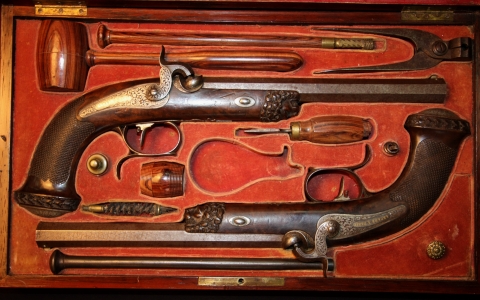 Б.М.Кустодиев «Московский трактир»
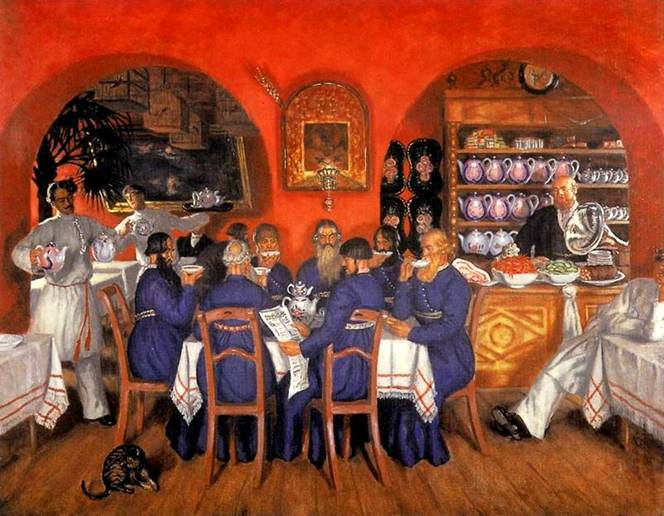 «Извозчик  за чаем»
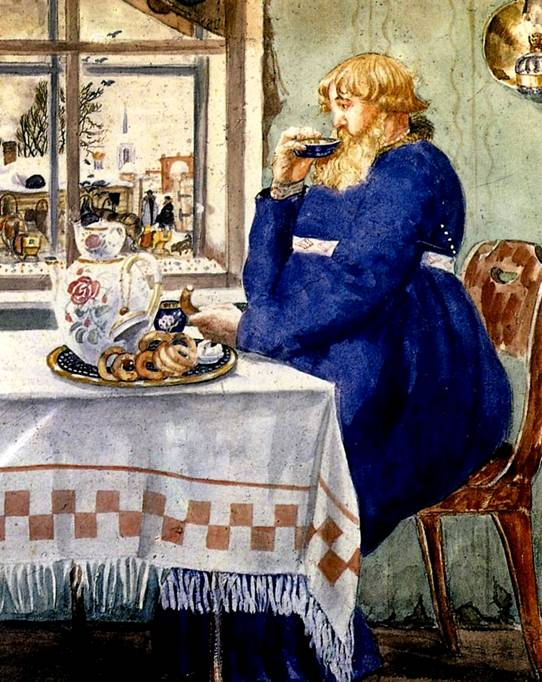 Рефлексия
Продолжите  одну из данных фраз:
Я запомнил(а)…
Мне трудно…
Я должен(на) повторить…
Мне удалось…
Домашнее задание
Подготовиться к самостоятельной работе по теме «Имя числительное»: повторить   материал  пар.42-45; просклонять числительные: 364 яблока, семеро болгар, 9/17 территории, 1897 год; выполнить упражнения 252 (письменно), 253 (устно).